《对口高职 英语总复习》
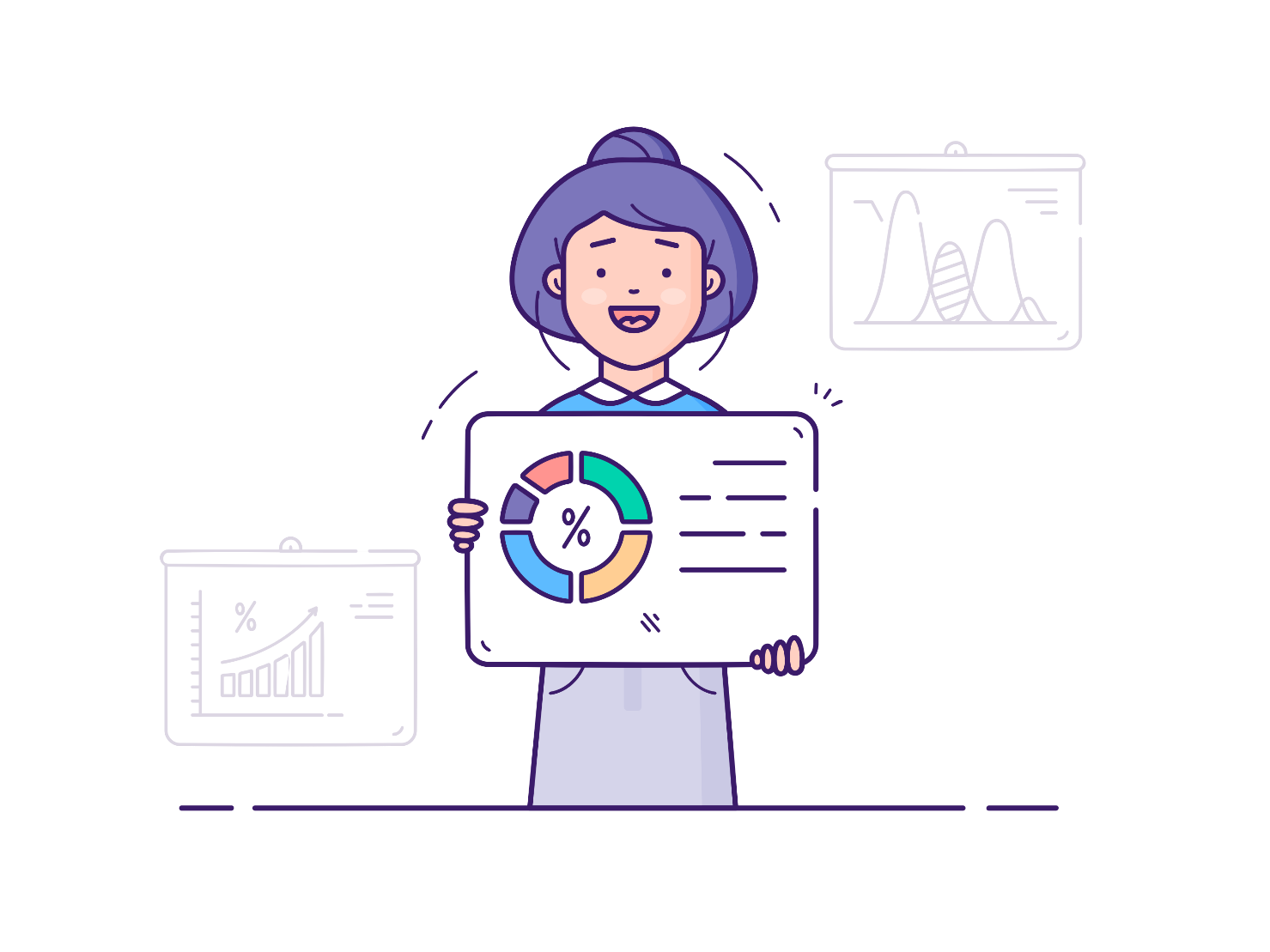 电子教案
第十一章　句子种类
第页，共43页
续表
第页，共43页
【知识点一】 联合关系
1. 常用的连词有and(同，和)、both...and...(既……又……)、 not only...but (also)...(不仅……而且……)、 neither...nor...(既不……也不……)等。
如：He helps me and I help him. 他帮我，我帮他。
He not only gave us a lot of advice, but also helped us study English.
他不仅向我们提出很多建议，而且还帮助我们学英语。
第页，共43页
2. 当 not only...but (also)...、 neither...nor...连接两个并列主语时，谓语动词的单复数形式要遵循“就近原则”。
如：Neither he nor I go to Shanghai. 既不是他也不是我去上海。
Neither I nor he goes to Shanghai. 既不是我也不是他去上海。
第页，共43页
3. not only...but (also)...和both...and...可互换。但前者连接主语时，谓语动词的单复数形式遵循“就近原则”；后者连接主语时，谓语动词用复数形式。
如：Not only he but also I am from China. 不但他而且我都来自中国。
Both he and I are from China. 他和我都来自中国。
第页，共43页
4. 表达一个人没有做某事，另一个人也没做同一类事，可用neither或nor进行简略表述。结构为“Neither/Nor＋三类动词(情态动词/助动词/be动词)＋后者主语”。根据第一句的谓语动词和后者的主语确定三类动词。
如：He isn’t a teacher. Neither/Nor am I. 他不是老师，我也不是。
I don’t study French. Neither/Nor does Mike. 我不学法语，迈克也没学。
第页，共43页
5. 祈使句＋and＋陈述句＝if引导的条件状语从句＋主句。表示如果做到了祈使句表示的事情，就会有后面句子表示的结果。
如：Work hard, and you will have a good result.
＝If you work hard, you will have a good result. 努力学习，你就会有一个好结果。
第页，共43页
【知识点二】 选择关系
1. 常用的连词有or(或者，否则)、otherwise(否则)、or else(否则)、either...or...(不是……就是……)等。
如：Hurry up, or (else) you’ll be late. 快点，否则你就要迟到了。
Either Tom or his sisters are coming. 不是汤姆就是他的姐妹们要来。
第页，共43页
2. either...or...连接两个并列主语时，谓语动词的单复数形式要遵循“就近原则”。
如：Either he or I am wrong. 不是他错了，就是我错了。
Either I or he is wrong. 不是我错了，就是他错了。
第页，共43页
3. 祈使句＋or＋陈述句＝if引导的条件状语从句＋主句，表示如果做不到祈使句表示的事情，就会有后面句子表示的结果。
如：Hurry up, or you’ll be late for school.
＝If you don’t hurry up, you will be late for school. 快点儿，否则你们就要上学迟到了。
第页，共43页
【知识点三】 转折关系
1. 常用的连词有but(但是，可是)、 while(而，却)、 yet(可是)、 however(然而)等。
如：He is young but very experienced. 他虽然年轻，但很有经验。
I like tea while she likes coffee. 我喜欢喝茶而她喜欢喝咖啡。
The book is expensive. However, it’s worth it. 这本书很贵，却很值。
第页，共43页
2. but不与although/though连用，但yet、 still可 although/though连用。
如：Although she felt ill, she still went to work. 她虽然感觉不舒服，但她仍然去上班。
第页，共43页
【知识点四】 因果关系
1. 常用的连词有for(因为)和so(所以， 因此)等。
for在意义上与从属连词because, since和as相同，但它们引导的是原因状语从句，而for则连接两个简单句，前者表示结果，后者表示原因。其结构为“简单句(结果)＋for＋简单句(原因)”。
如：I am thirsty, for it is hot. 我口渴，因为天气太热。
The manager was ill, so I went in her place. 经理病了，所以我代她去。
第页，共43页
2. so不与because连用， 因为because是从属连词，而so是并列连词，用来连接并列句。其结构为“简单句(原因)＋so＋简单句(结果)”。
如：Mr. Li went to his hometown, so Mr. Wang was taking his class instead.
李老师回家乡去了，所以王老师替他上课。
第页，共43页
3. 前者做某事，后者也做某事的结构为“so＋三类动词(情态动词/助动词/be动词)＋后者主语”。三类动词根据第一句的谓语和后者的主语确定。
如：He is a teacher. So am I. 他是一个老师，我也是。
I study French. So does Mike. 我学习法语，迈克也学。
第页，共43页
例1
例2
例3
例4
例5
【例1】 I need both sugar ________ milk to make a cake.(　　)
    A. as well as                                     B. and
    C. either                                           D. or
B
【解析】 句意：“我需要糖和牛奶来制作蛋糕。”固定搭配both...and...表示“两者都”。
第页，共43页
例1
例2
例3
例4
例5
【例2】 Though he is very young, ________ he can play the piano very well.(　　)
    A. but                    B. /                   C. and                    D. so
B
【解析】句意：“虽然他年龄小，但他钢琴弹得很好。”从属连词though与并列连词but不能同时使用。
第页，共43页
例1
例2
例3
例4
例5
【例3】 Be quick, ________ you’ll miss the early bus.(　　)
    A. and              B. so               C. but                  D. or
D
【解析】 句意：“快点儿，否则你就赶上不早班公共汽车了。”or表示否则。
第页，共43页
例1
例2
例3
例4
例5
【例4】 The book is so old. ________，it is worth reading again.(　　)
     A. Yet                  B. And              C. But              D. However
D
【解析】 句意：“这本书很旧。然而，它值得再读一遍。”however意为“然而，但是”，位于句首时，要用逗号与句子其他部分隔开。
第页，共43页
例1
例2
例3
例4
例5
【例5】 (2017年重庆市对口高职)She does not speak our language, ________ she seems to understand what we say.(　　)
     A. or                 B. nor                C. yet              D. for
C
【解析】 句意：“她不说我们的语言，可是她好像明白我们说的话。”yet意为“可是”。
第页，共43页
1
6
2
3
4
5
8
9
10
7
11
12
13
14
15
16
17
18
19
20
(　　)1. —Didn’t you give roses to your father on Father’s Day?
              —Oh, not only my father ________ my grandpa got red roses.  
           A. or                   B. and             C. but also              D. until
C
【解析】 not only...but also...为固定搭配。
第页，共43页
1
6
2
3
4
5
8
9
10
7
11
12
13
14
15
16
17
18
19
20
(　　)2. —Would you like to go to the museum with me?
              —I’d love to, ________ I can’t. I have a lot of homework to do. 
          A. or                 B. but               C. so                D. and
B
【解析】 表转折关系应用but。
第页，共43页
1
6
2
3
4
5
8
9
10
7
11
12
13
14
15
16
17
18
19
20
(　　)3.  —Who will come to your birthday party?
                —________ Tom ________ any of his sisters are coming.
          A. Both; and                                  B. Not only; but also
          C. Either; or                                   D. Neither; nor
A
【解析】句意：“——谁会来参加你的生日聚会？——汤姆和他的任何一个姐妹。”both...and连接并列主语时，谓语动词用复数形式。
第页，共43页
1
6
2
3
4
5
8
9
10
7
11
12
13
14
15
16
17
18
19
20
(　　)4. Use your head, ________ you’ll have an idea.
          A. or    		B. and  		  C. but  	  D. so
B
【解析】 该句型为“祈使句＋and＋陈述句”结构，表示做好了前面的事，就会有后面的结果。前后两个分句是递进关系，应用and。
第页，共43页
1
6
2
3
4
5
8
9
10
7
11
12
13
14
15
16
17
18
19
20
(　　)5.  He didn’t finish his homework. ________.
         A. So did his wife                           B. So was his wife
         C. Neither did his wife                    D. Neither was his wife
C
【解析】 表示后面的否定情况同前面的否定情况一致时，用“neither/nor＋be动词/助动词/情态动词＋主语”。
第页，共43页
1
6
2
3
4
5
8
9
10
7
11
12
13
14
15
16
17
18
19
20
(　　)6. Stop chopping down trees, ________the earth will become worse and worse. 
           A. and            B. or              C. but                 D. so
B
【解析】 该句型为“祈使句＋or＋陈述句”结构，前后两个分句是选择关系，应用or。
第页，共43页
1
6
2
3
4
5
8
9
10
7
11
12
13
14
15
16
17
18
19
20
(　　)7. ________ human beings ________ animals can live without air and water. 
          A. Both; and                                         B. Either; or
          C. So; that                                             D. Neither; nor
D
【解析】 句意：“没有空气和水，人类和动物都无法生存。”表示“两者都不”用neither...nor...。
第页，共43页
1
6
2
3
4
5
8
9
10
7
11
12
13
14
15
16
17
18
19
20
(　　)8. He is bad at English, ________, he doesn’t give up studying it hard.
          A. so                       B. but               C. however                 D. yet
C
【解析】 前后两个分句是转折关系。but和yet与后面的分句之间不用逗号隔开，故只能用however。
第页，共43页
1
6
2
3
4
5
8
9
10
7
11
12
13
14
15
16
17
18
19
20
(　　)9. He is not a student. ________.
          A. So am I                                      B. So am not I
          C. Nor can I                                    D. Nor am I
D
【解析】 表否定的省略句用nor或 neither代替省略的部分。
第页，共43页
1
6
2
3
4
5
8
9
10
7
11
12
13
14
15
16
17
18
19
20
(　　)10. Although he is young, ________ he knows much more than others. 
          A. so               B. but              C. for                 D. /
D
【解析】 although和but不能同时使用。
第页，共43页
1
6
2
3
4
5
8
9
10
7
11
12
13
14
15
16
17
18
19
20
(　　)11. School is over, ________ all the teachers are still working.
           A. or                   B. and              C. but               D. so
C
【解析】 前后两个分句是转折关系，应用but。
第页，共43页
1
6
2
3
4
5
8
9
10
7
11
12
13
14
15
16
17
18
19
20
(　　)12. Make sure it is not too hot, ________ it’ll burn your mouth.
           A. and               B. or                C. yet                 D. so
B
【解析】 该句型为“祈使句＋or＋陈述句”结构，前后两个分句是选择关系，应用or。
第页，共43页
1
6
2
3
4
5
8
9
10
7
11
12
13
14
15
16
17
18
19
20
(　　)13. He has many good friends, ________ he is an honest man.
           A. or               B. so               C. for                   D. but
C
【解析】 前后两个分句是因果关系，应用for。
第页，共43页
1
6
2
3
4
5
8
9
10
7
11
12
13
14
15
16
17
18
19
20
(　　)14.  Because it’s raining today, ________ we put off our sports meet until next week.
            A. so                 B. and                C. /                    D. or
C
【解析】 前后两个分句是因果关系，because和so不能连用。
第页，共43页
1
6
2
3
4
5
8
9
10
7
11
12
13
14
15
16
17
18
19
20
(　　)15. ________ Mary ________Jane have been to Beijing.
          A. Both; and                                 B. Either; or
          C. Neither; nor                              D. Such; that
A
【解析】 连接两个并列的主语，后面的谓语动词又为复数形式时，应用 both...and。
第页，共43页
1
6
2
3
4
5
8
9
10
7
11
12
13
14
15
16
17
18
19
20
(　　)16.Follow your doctor’s advice, ________ your cough will get worse.
           A. or                B. and             C. then                D. so
A
【解析】 该句型为“祈使句＋or＋陈述句”结构，前后两个分句是选择关系，应用or。
第页，共43页
1
6
2
3
4
5
8
9
10
7
11
12
13
14
15
16
17
18
19
20
(　　)17. Lucy likes pop music, ________ I like pop music, too.
           A. but                   B. and                C. so               D. either
B
【解析】 前后两个分句是并列关系，应用and。
第页，共43页
1
6
2
3
4
5
8
9
10
7
11
12
13
14
15
16
17
18
19
20
(　　)18. Not only her parents but also she ________ from Chongqing.
           A. be                   B. am                   C. is                     D. are
C
【解析】 not only...but also...连接两个主语时，谓语动词和最靠近的那个主语保持一致，即遵循“就近原则”。由she可知应用is。
第页，共43页
1
6
2
3
4
5
8
9
10
7
11
12
13
14
15
16
17
18
19
20
(　　)19. Both my father and my mother ________ in the school.
           A. work                                      B. works
           C. worked                                   D. has worked
A
【解析】 both...and连接两个并列的主语时，后面的谓语动词应为复数形式， 此句为一般现在时，应用work。
第页，共43页
1
6
2
3
4
5
8
9
10
7
11
12
13
14
15
16
17
18
19
20
(　　)20. Either you or I ________ going to the village to teach the poor children.
          A. are                  B. am                C. is               D. being
B
【解析】 either...or...连接两个主语时，谓语动词和最靠近的那个主语保持一致，即遵循“就近原则”。由I可知应用am。
第页，共43页
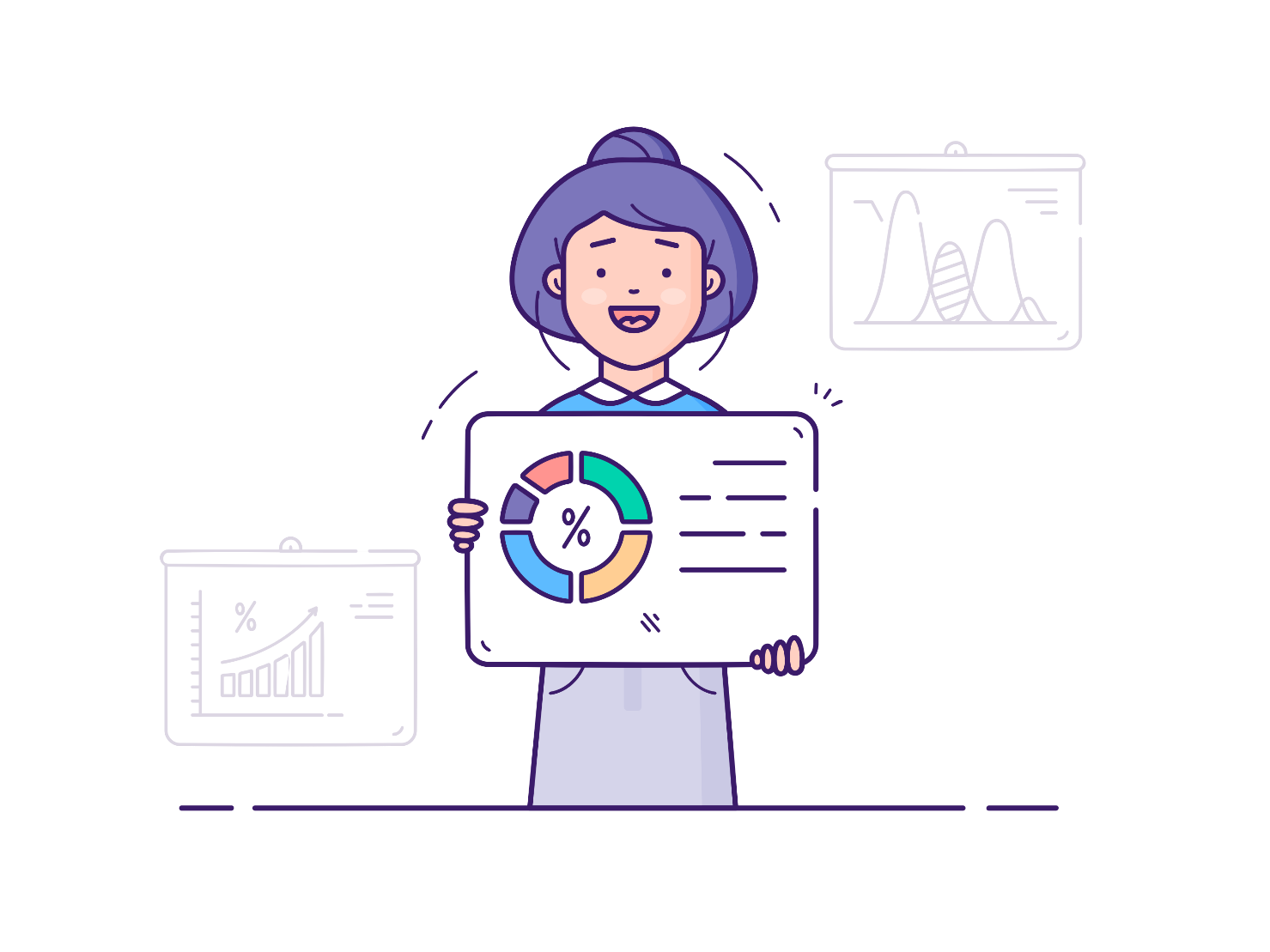 Thank you！